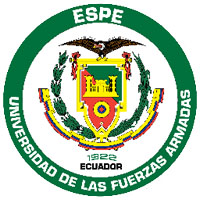 PROYECTO DE TITULACIÓN PREVIO A LA OBTENCIÓN DEL TÍTULO INGENIERO EN MERCADOTECNIA
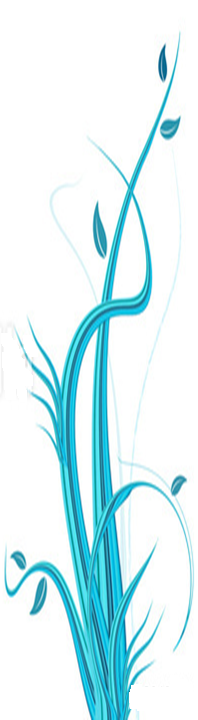 AUTORES:
Tania Lisbet Gavilanes Jiménez
Lilian Carolina Jurado Hernández
TEMA:
Análisis del Impacto Socio-Económico y el aporte a la Matriz Productiva del uso del Dinero Electrónico en las Microempresas Comerciales del Distrito Metropolitano de Quito.
DIRECTOR:
Ing. Juan Fernando Galárraga
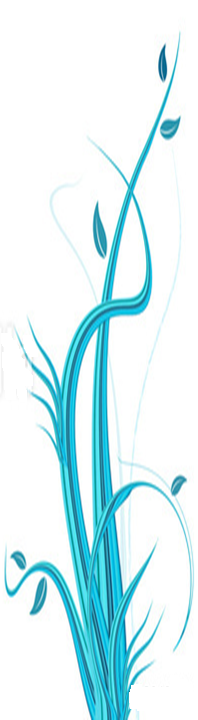 CAPÍTULO I FASE DE INTRODUCCIÓN
INTRODUCCIÓN
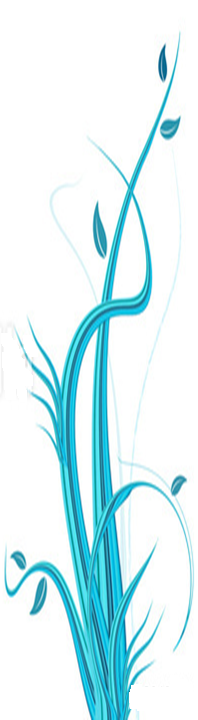 Este sistema de moneda digital está pensado como un servicio público, y con lleva muchas ventajas para las microempresas y Pymes.
FASES
PRIMERA FASE
(Diciembre 2014)
Activación de las cuentas en los dispositivos móviles
SEGUNDA FASE
(Febrero 2015)
"hacer cargas y descargas"
TERCERA FASE
(Segundo semestre 2015)
pagos de bienes y servicios
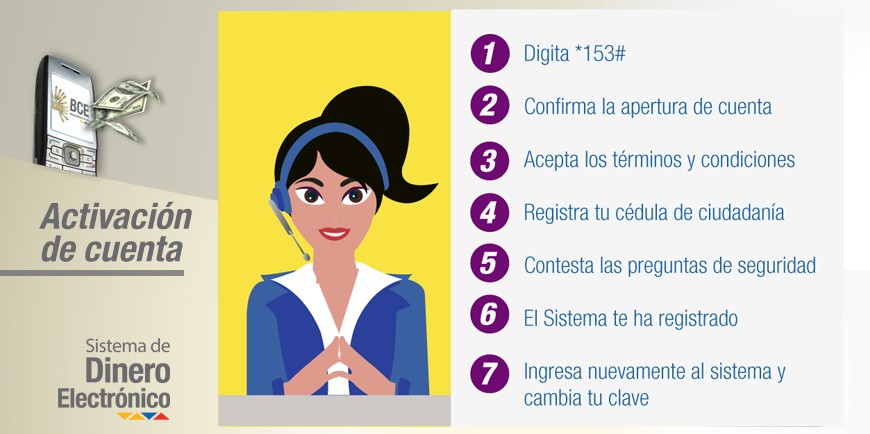 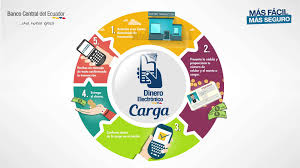 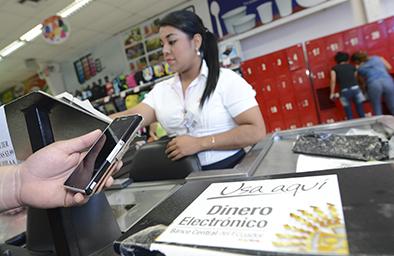 DESCRIPCIÓN DEL PROBLEMA
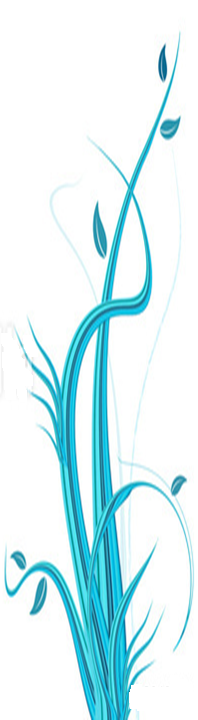 Actualmente el proyecto del uso del dinero electrónico en el Ecuador se encuentra en la tercera fase y no se ha realizado un análisis sobre el impacto socioeconómico y el aporte a la matriz productiva que está generando esta nueva forma de pago en las microempresas comerciales del Distrito Metropolitano de Quito.
OBJETIVOS
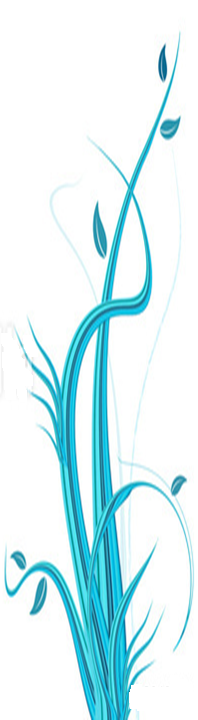 OBJETIVO GENERAL
Analizar el Impacto Socio-Económico y el aporte a la Matriz Productiva del uso del Dinero Electrónico en las Microempresas Comerciales del Distrito Metropolitano de Quito.
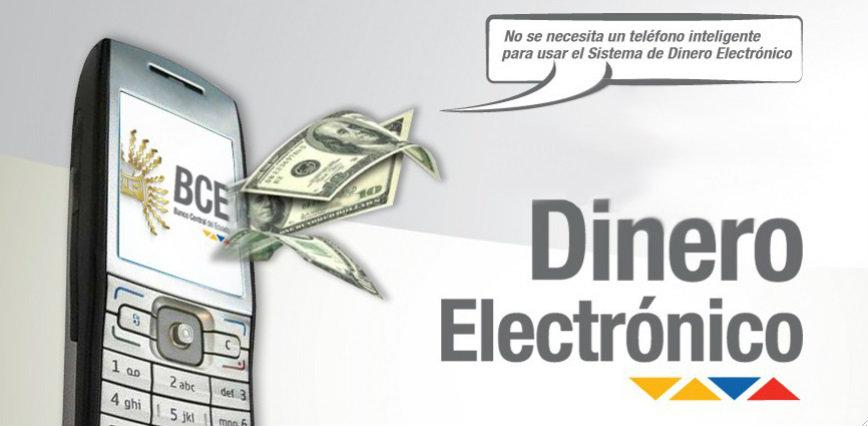 OBJETIVOS ESPECÍFICOS
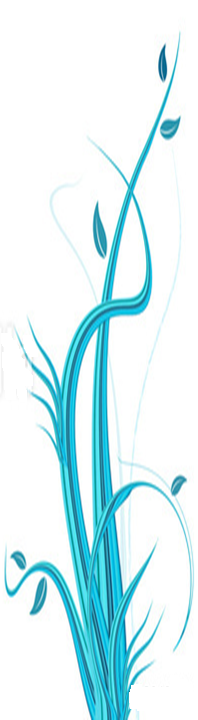 JUSTIFICACIÓN DE OBJETIVOS
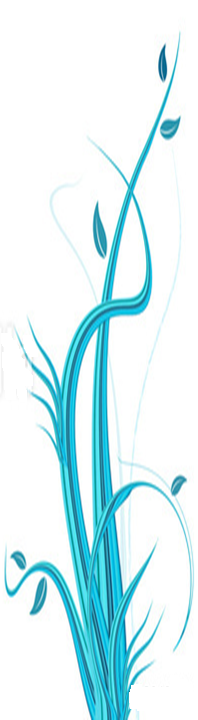 La realización de este estudio beneficiará en gran medida a las microempresas comerciales del DMQ pues les proporcionará información relevante que les permitirá decidir sobre incluirse o no en el nuevo sistema de pagos, de igual manera será fuente importante de investigación para estudios relacionados y nuevos emprendimientos.
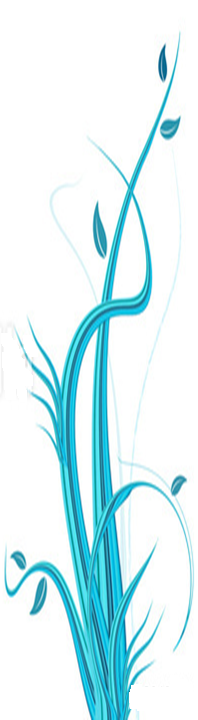 CAPÍTULO II MARCO TEÓRICO
DATOS RELEVANTES DEL ESTUDIO
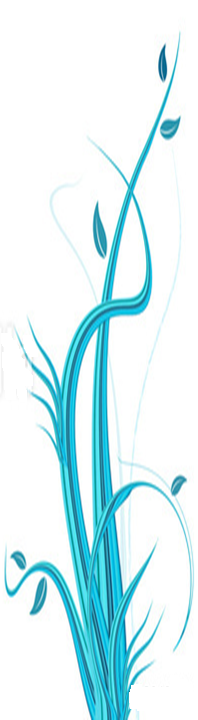 MATRIZ PRODUCTIVA
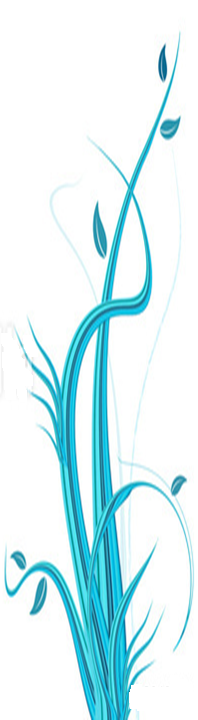 ACTUAL MATRIZ PRODUCTIVA
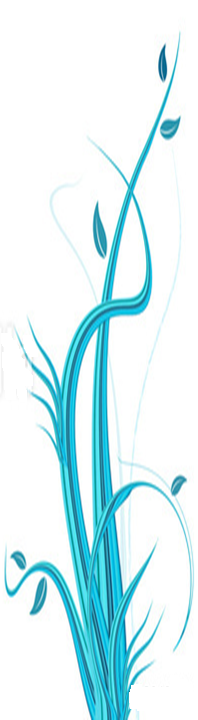 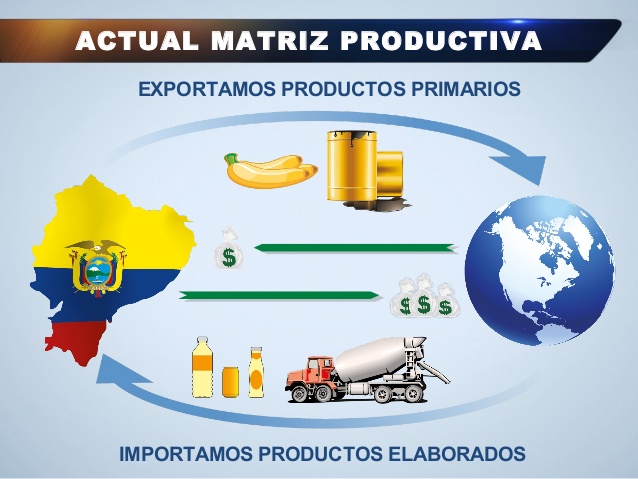 Fuente: (Senplades, 2014)
NUEVA MATRIZ PRODUCTIVA
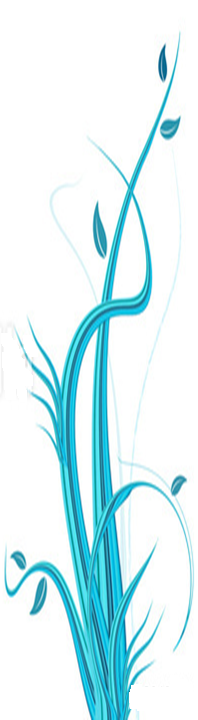 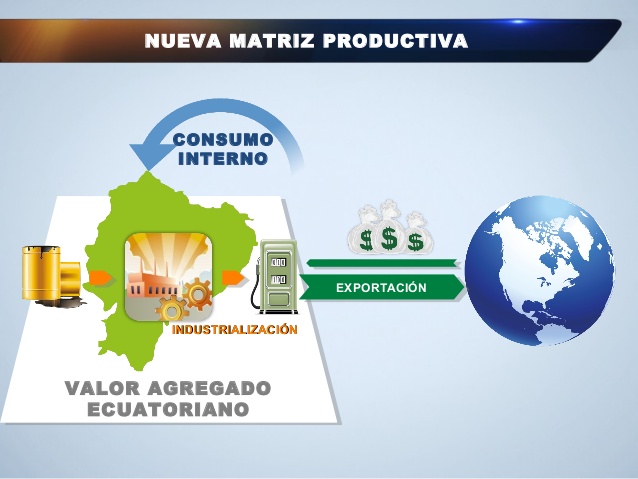 Fuente: (Senplades, 2014)
Definiciones y los conceptos teóricos sobre el asunto en investigación
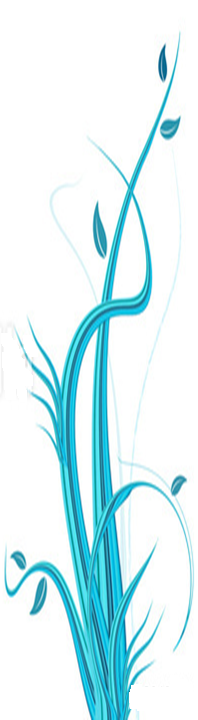 La noción “dinero electrónico” se identifica con cualquier sistema de pago que requiera para su funcionamiento una tecnología electrónica.
Fuente:(Carrillo)
“El dinero electrónico consiste por un lado en una tarjeta de plástico, con un chip que contiene el saldo que el usuario ha abonado anteriormente”.
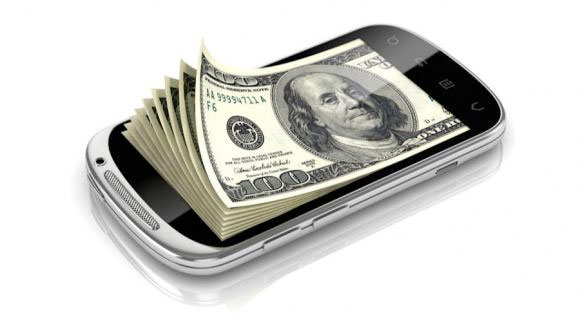 Fuente:(Pascual, 2008)
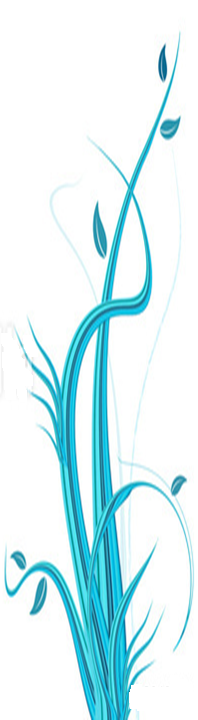 Características del Dinero Electrónico
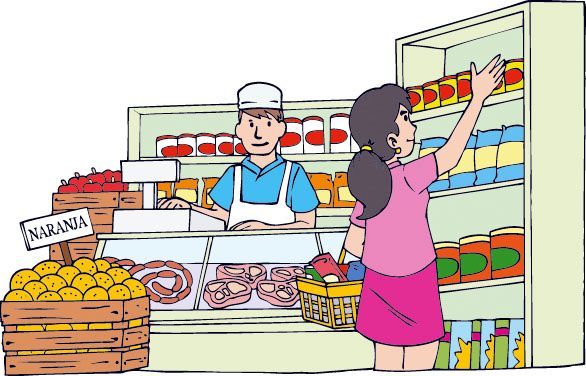 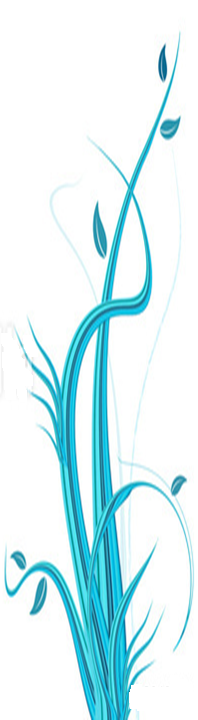 Microempresas
La Microempresa es considerada como la unidad de explotación económica, realizada por una persona natural o jurídica, en actividades empresariales, agropecuarias, industriales, comerciales o de servicios; rural o urbana, que tenga como parámetro una planta de personal no superior a diez trabajadores.
(Freire, 2012)
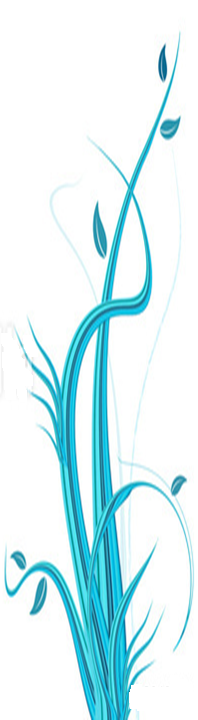 Requisitos legales para la constitución de una microempresa

a) Solicitud de aprobación dirigida al
Señor  Ministro de Relaciones Laborales.
b) Acta constitutiva de la entidad.
c) Dos ejemplares del estatuto debidamente certificados por el Secretario.
d) Dos ejemplares de la lista de socios fundadores.
e) Certificado de apertura de la cuenta de integración del aporte a los socios, en una cooperativa o banco.
Registro de la directiva de la microempresa

Las microempresa asociativa, dentro de los siguientes 30 días a la elección de su Directiva, la registrará en el Ministerio de Relaciones Laborales, adjuntando la siguiente-documentación:

Solicitud de registro, dirigido al señor Ministro de Relaciones Laborales
Convocatoria a elecciones
Acta de asamblea en la que se eligió la Directiva 
Copia simple del acuerdo ministerial
(SRI)
(SRI)
Para la legalización del negocio en la ciudad de Quito, el Municipio requiere lo siguiente:
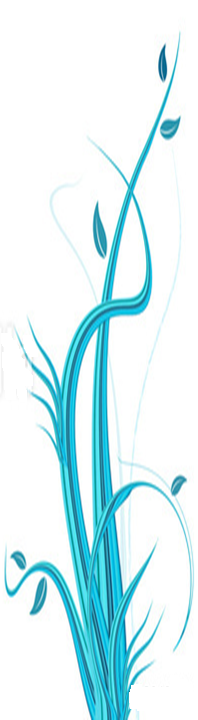 (Pichincha D. p.)
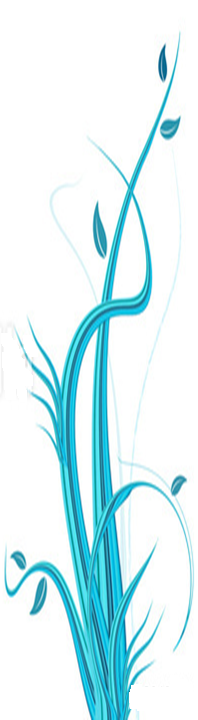 CAPÍTULO III INVESTIGACIÓN DE MERCADOS
SEGMENTACIÓN DEL MERCADO
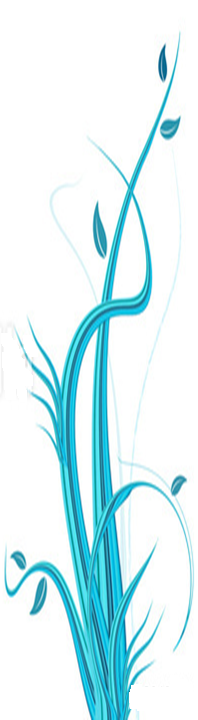 Si bien el cambio del sistema de pago en efectivo por el sistema de pago con dinero electrónico ha afectado a varios sectores económicos, el presente estudio se enfocará en analizar el impacto socioeconómico en el sector comercial específicamente en las microempresas del Distrito Metropolitano de Quito y el aporte de este cambio en la Matriz Productiva.
METODOLOGÍA DE LA INVESTIGACIÓN
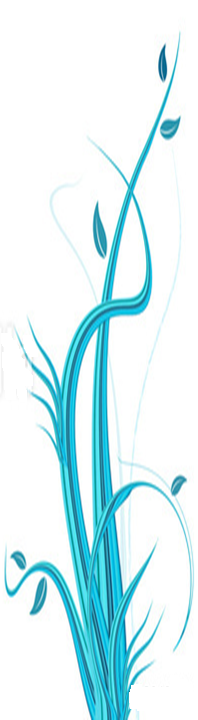 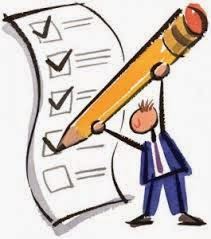 TAMAÑO DE LA MUESTRA
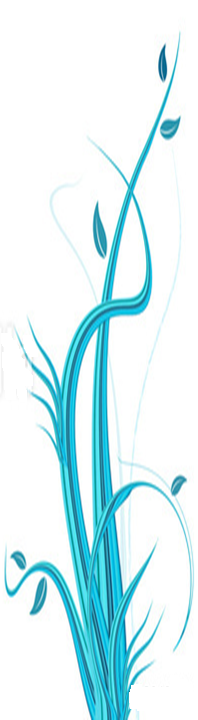 Fórmula para una población finita
Dónde:
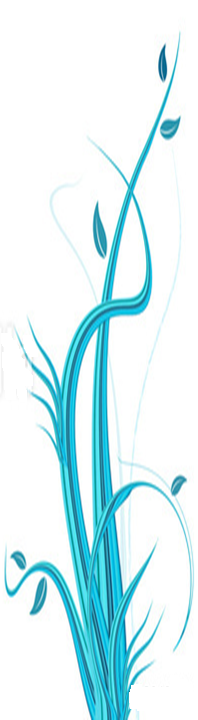 CAPITULO IV ANÁLISIS DE RESULTADOS
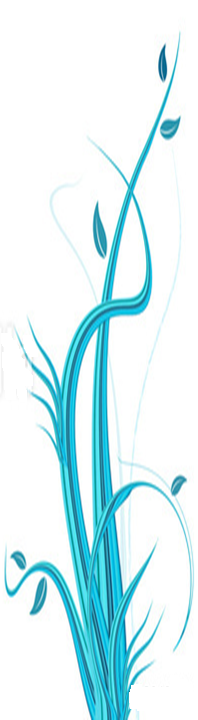 ANÁLISIS UNIVARIADO
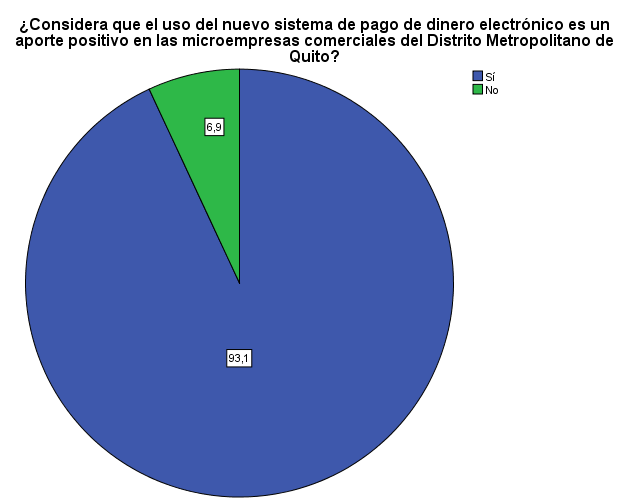 Pregunta 1.
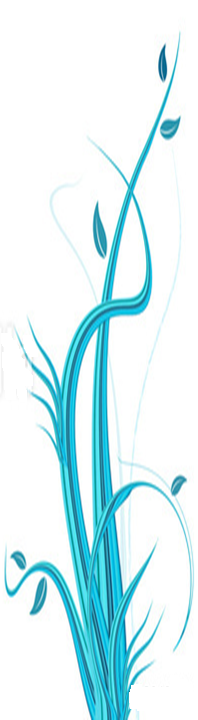 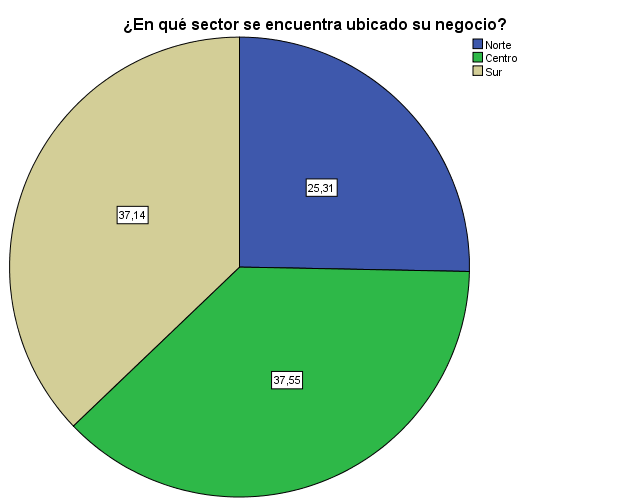 Pregunta 2.
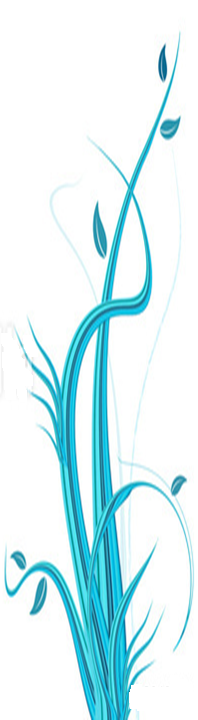 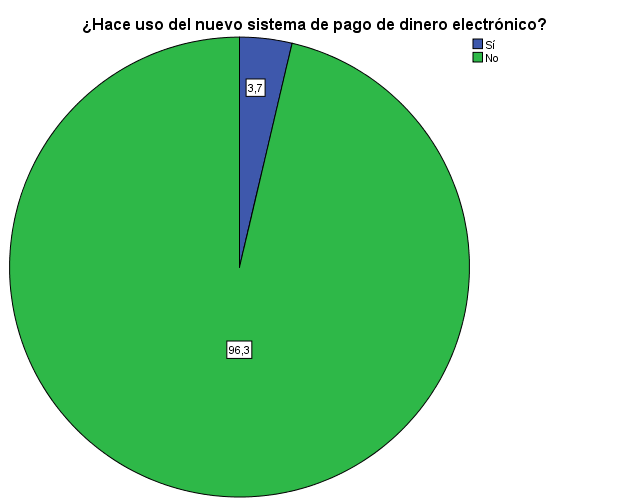 Pregunta 4.
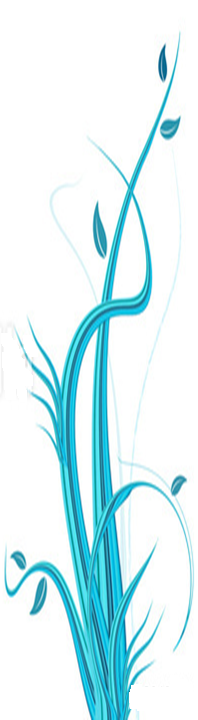 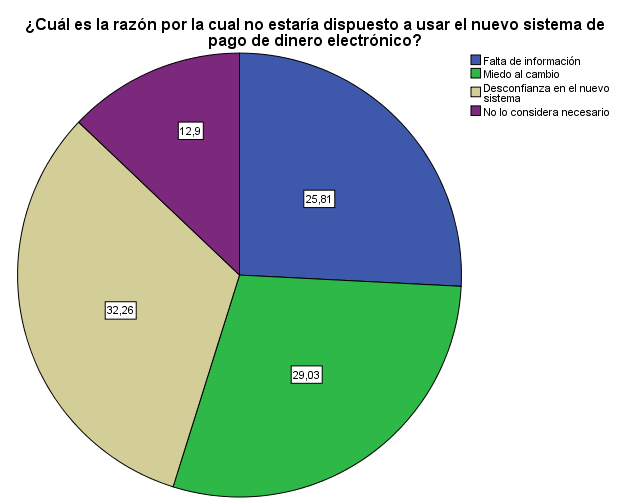 Pregunta 6.
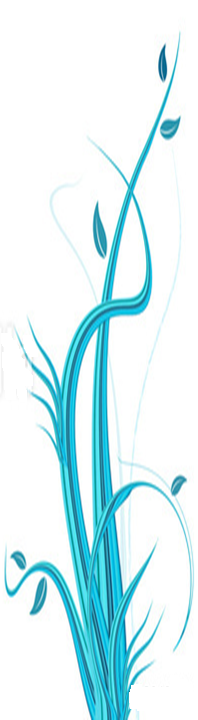 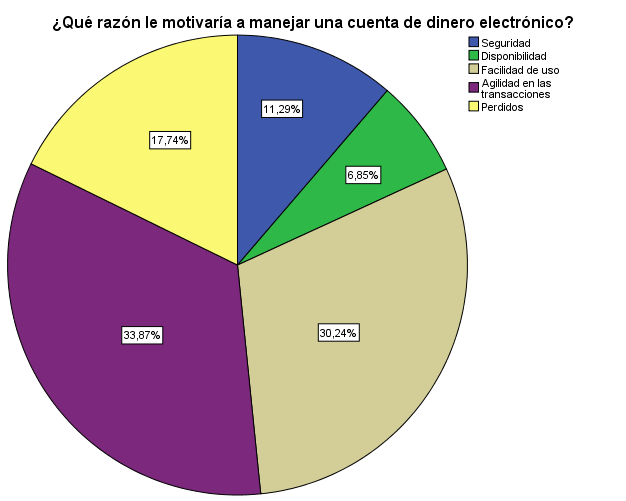 Pregunta 9.
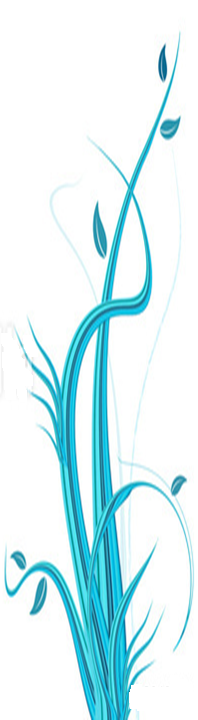 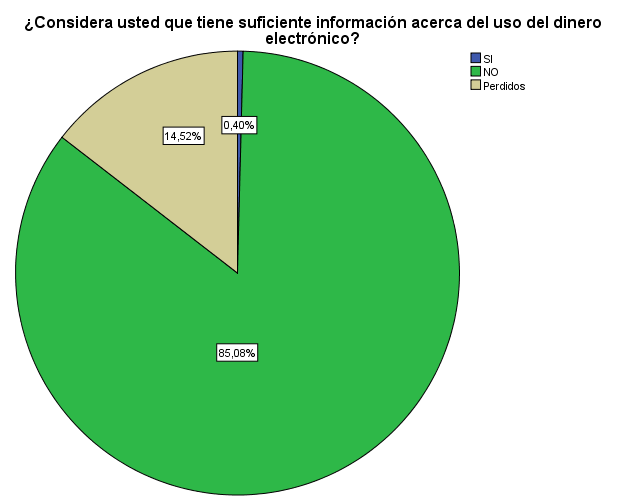 Pregunta 11.
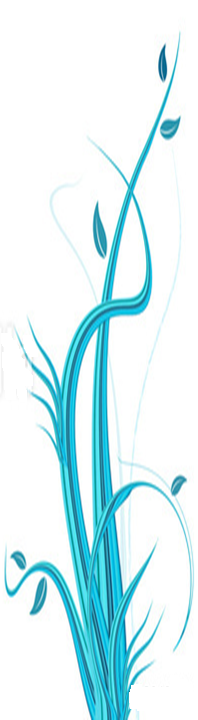 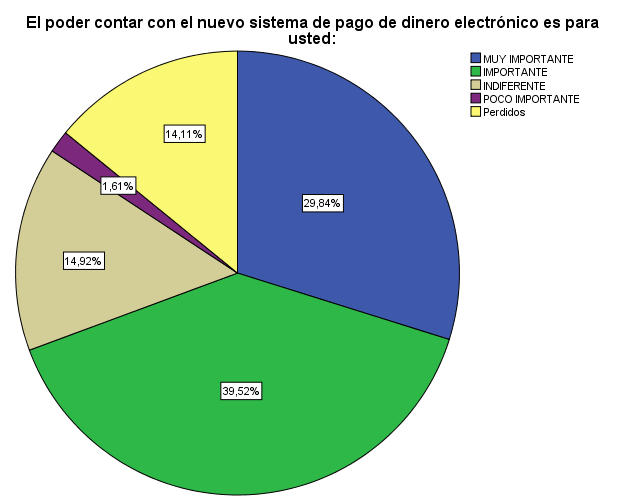 Pregunta 12.
ANÁLISIS BIVARIADO
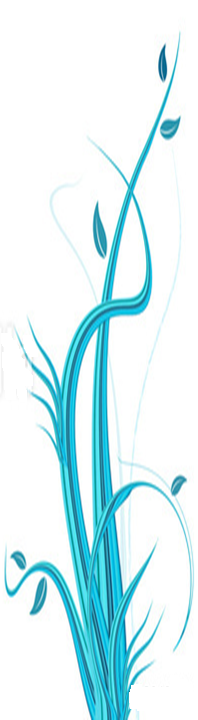 H0: Las microempresas comerciales del Distrito Metropolitano de Quito que hacen uso de este nuevo sistema de dinero electrónico consideran que es un aporte positivo para las mismas.
H1: Las microempresas comerciales del Distrito Metropolitano de Quito que hacen uso de este nuevo sistema de dinero electrónico no consideran que sea un aporte positivo para las mismas.
El análisis de la ANOVA se realizó entre las variables ¿Considera que el uso del nuevo sistema de pago de dinero electrónico es un aporte positivo en las microempresas comerciales del Distrito Metropolitano de Quito? y ¿Hace uso del nuevo sistema de pago de dinero electrónico? El nivel de significancia 0,042 es mayor a 0,05 lo que significa que las variables no se encuentran relacionadas, y sus medidas no son parecidas, en consecuencia se acepta la hipótesis nula (H0: Las microempresas comerciales del Distrito Metropolitano de Quito que hacen uso de este nuevo sistema de dinero electrónico consideran que es un aporte positivo para las mismas.)
Pregunta 8 & Pregunta 12
¿En qué porcentaje aproximadamente han incrementado sus ventas desde que usa el dinero electrónico?*El poder contar con el nuevo sistema de pago de dinero electrónico es para usted:
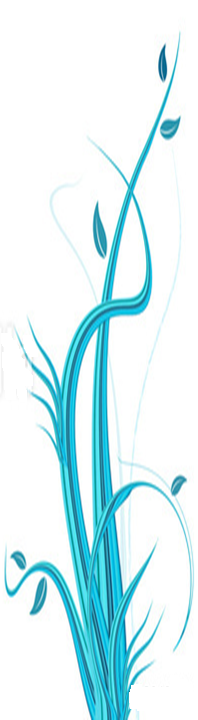 Por medio del análisis de correlación se puede observar que la significancia 0,516 es mayor a 0,01; es decir las variables: ¿En qué porcentaje aproximadamente han incrementado sus ventas desde que usa el dinero electrónico? y El poder contar con el nuevo sistema de pago de dinero electrónico es para usted IMPORTANTE; se relacionan entre sí.
H0: El número de microempresas que hacen uso del nuevo sistema de pago de dinero electrónico si está asociado con la percepción de que éste es un aporte positivo para las microempresas.
 
H1: El número de microempresas que hacen uso del nuevo sistema de pago de dinero electrónico no está asociado con la percepción de que éste es un aporte positivo para las microempresas.
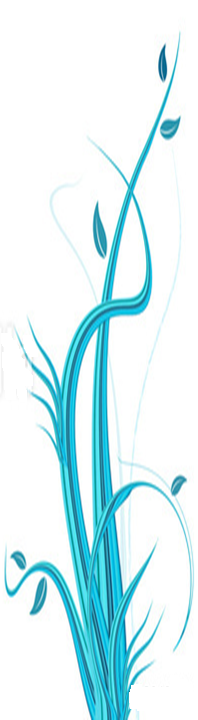 En el análisis CHI CUADRADO se puede observar que la significancia 0,518 es mayor a 0,05; es decir el número de microempresas que hacen uso del nuevo sistema de pago de dinero electrónico no  está asociado con la percepción de que éste es un aporte positivo para las microempresas., en consecuencia se acepta la hipótesis alternativa.
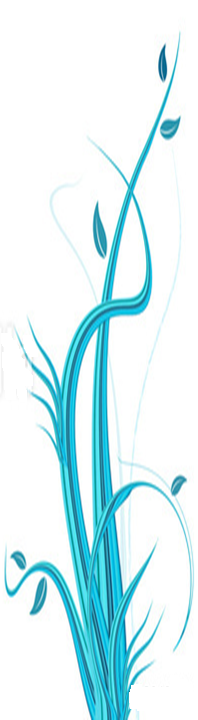 CAPÍTULO  VPROPUESTA
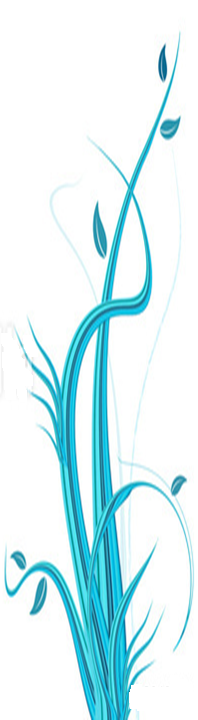 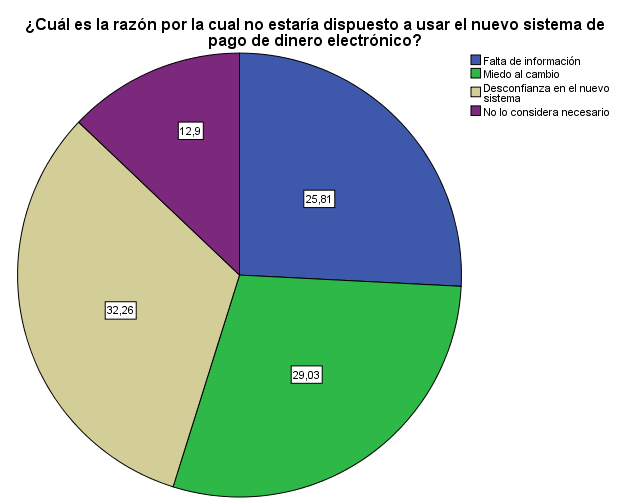 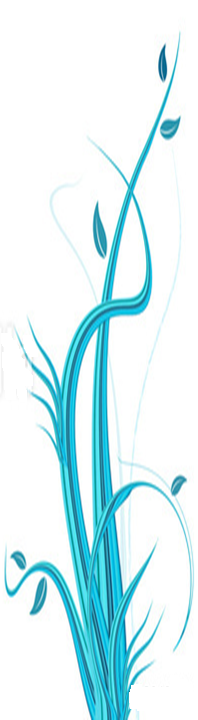 ESTRATEGIAS4 P´s del Marketing Mix
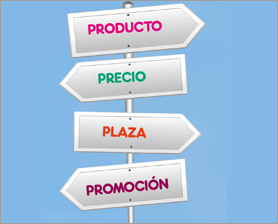 PRODUCTO
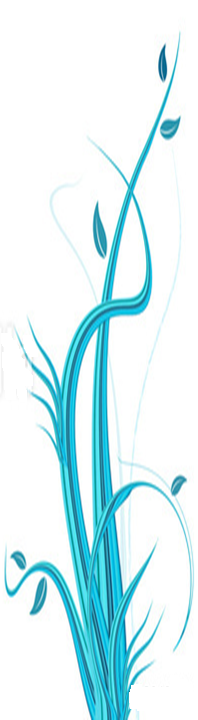 El producto de la presente propuesta es el dinero electrónico el cual es un nuevo medio de pago a través de un celular. No se trata de una nueva moneda. Para transformar 
 los billetes y monedas en dinero electrónico se debe abrir una cuenta marcando *153#. Una vez que  se haya seguido los pasos que indicados por el programa, se deberá recargar en los puntos autorizados la cantidad de dinero “tradicional” que quiera convertir en dinero electrónico.
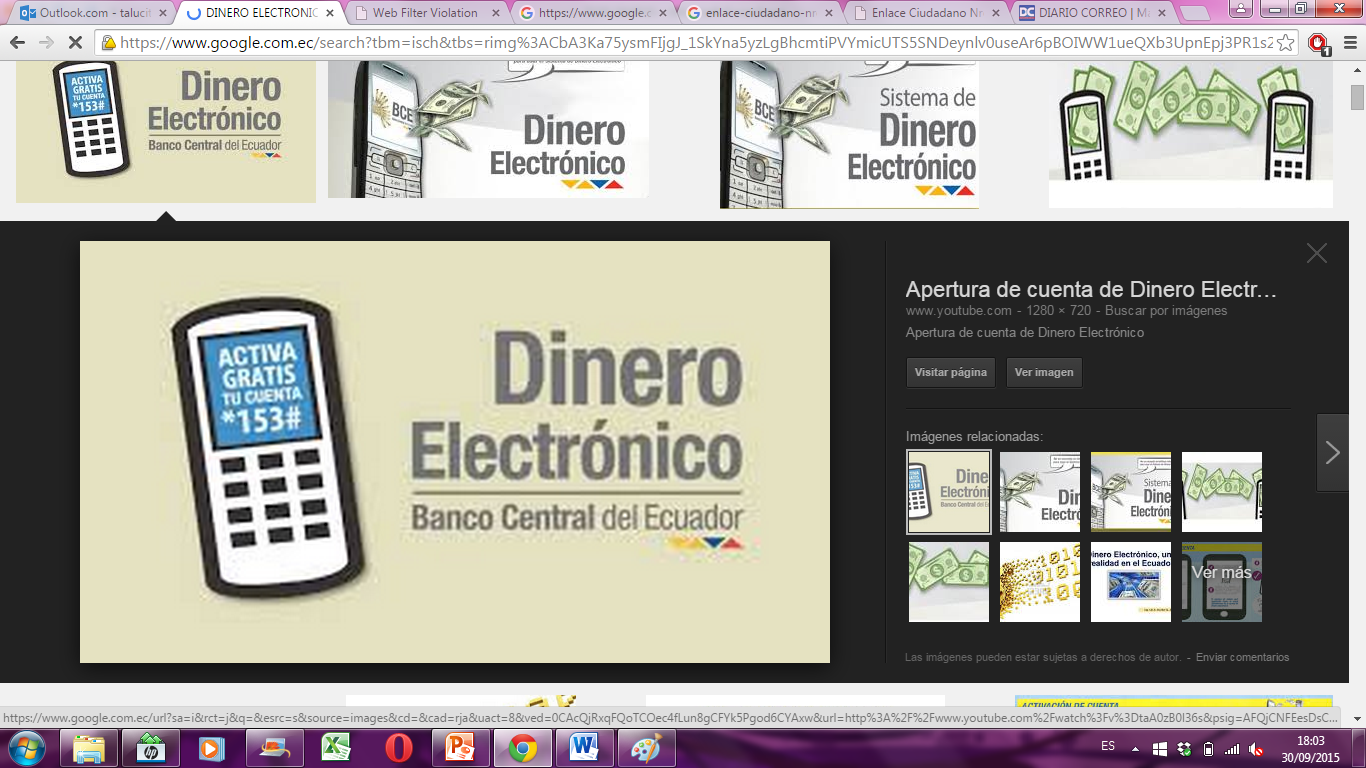 PRECIO
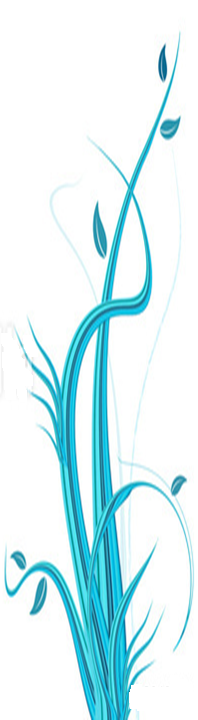 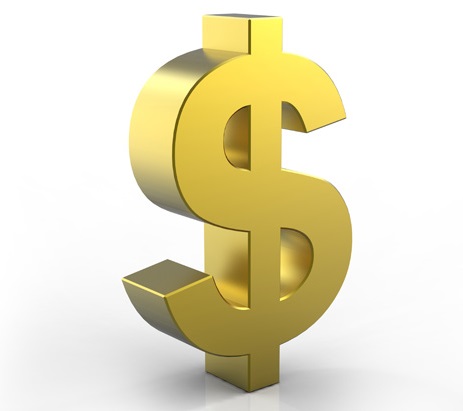 PLAZA
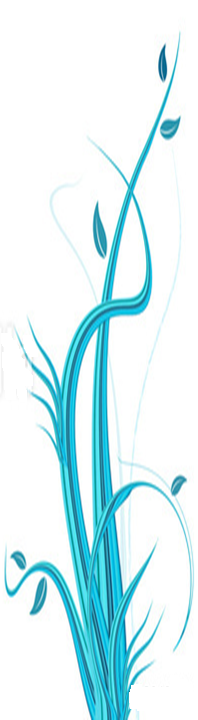 Se considera como plaza a cada uno de los lugares en donde las personas pueden realizar las recargas de dinero electrónico, es decir, las ventanillas autorizadas son las de los Macro Agentes como: instituciones financieras,  instituciones del sector popular y solidario, y otras empresas privadas como farmacias, supermercados, tiendas, etc.
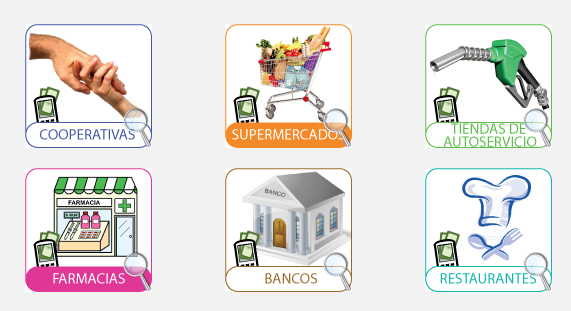 PROMOCIÓN
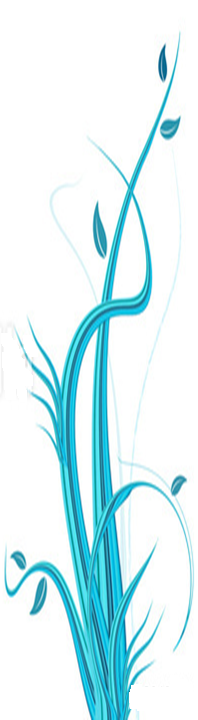 Video Informativo “Dinero Electrónico en las microempresas”
ESTRATEGIA 1
ESTRATEGIA 2 
MATERIAL POP
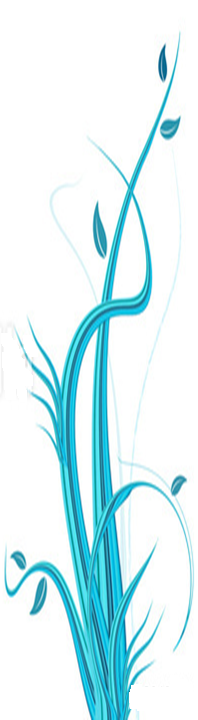 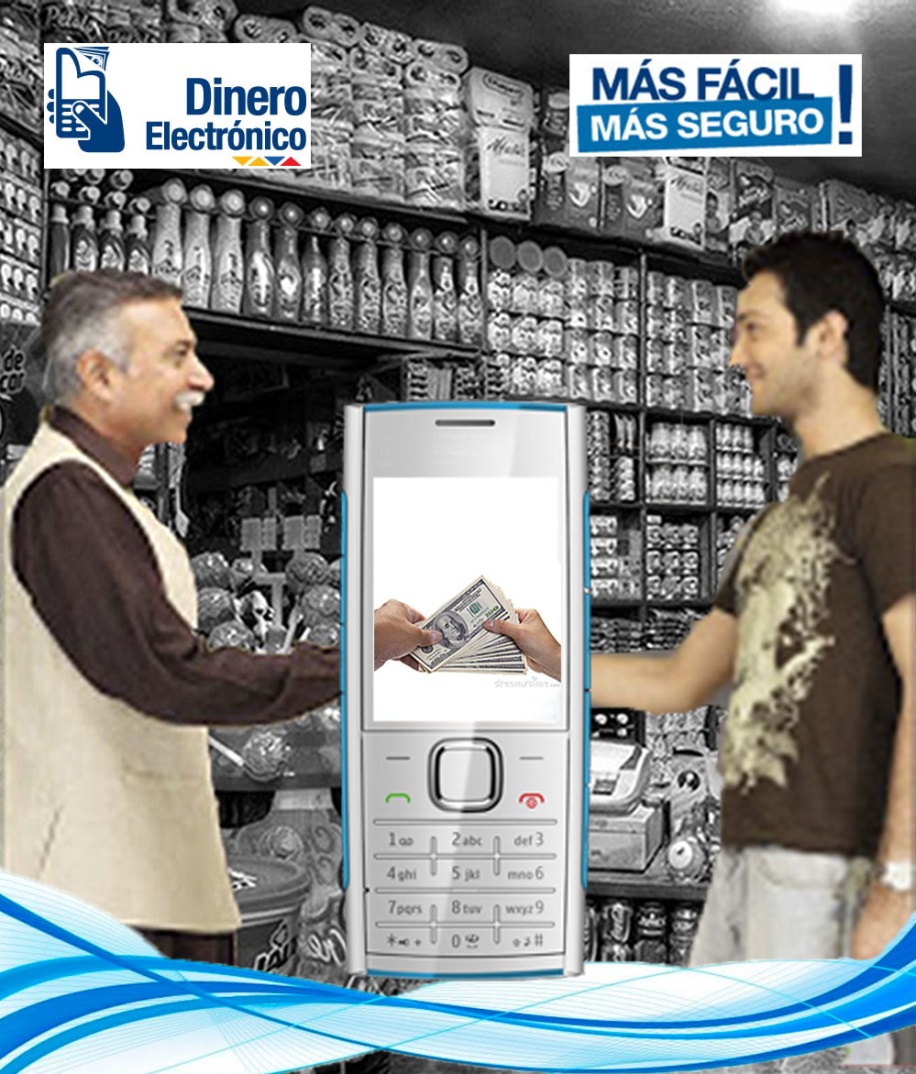 Con el objetivo de estar presente en la mente de las personas, se plantea como estrategia de promoción diseñar posters que puedan ser colocados en un lugar visible de las ventanillas autorizadas para realizar cargas y descargas. El diseño propuesto es el siguiente:
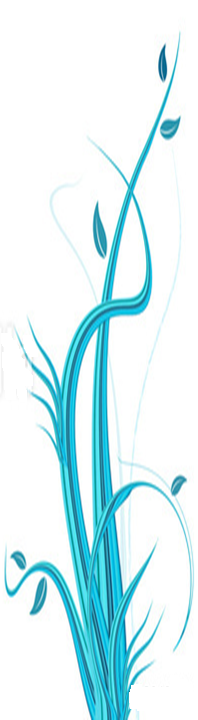 CAPÍTULO  VI
CONCLUSIONES Y RECOMENDACIONES
CONCLUSIONES
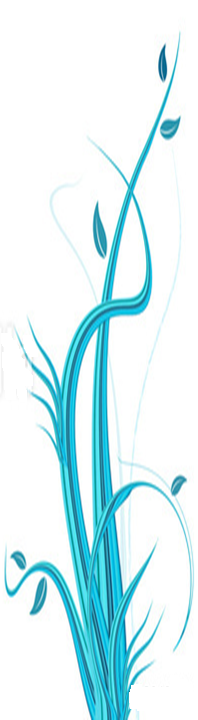 RECOMENDACIONES
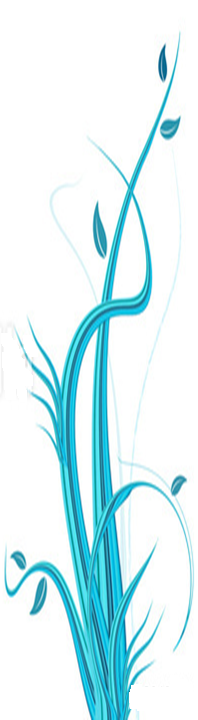 Partiendo del hecho de que las microempresas consideran al uso del dinero electrónico como un aporte positivo para las mismas, se recomienda poner mayor atención en este segmento de mercado que denota una oportunidad de crecimiento para el nuevo sistema, lo cual se traduciría en un beneficio para la matriz productiva.
Partiendo del hecho de que las microempresas consideran al uso del dinero electrónico como un aporte positivo para las mismas, se recomienda poner mayor atención en este segmento de mercado que denota una oportunidad de crecimiento para el nuevo sistema, lo cual se traduciría en un beneficio para la matriz productiva.
Es importante tomar en cuenta el utilizar diferentes estrategias de marketing como la promoción realizando videos informativos acerca del uso del dinero electrónico y difundirlo en redes sociales, para poder captar la atención de las personas y motivarles a usar este nuevo sistema, tomando como fortaleza el nivel de importancia que tienen las personas en este nuevo sistema y complementarlo con un mayor nivel de información.
Siendo en su mayoría los sectores centro y sur los que abarcan la mayor cantidad de microempresas, es importante trabajar en estrategias enfocadas prioritariamente en las necesidades de estos sectores para promover el uso del nuevo sistema de pago de dinero electrónico.